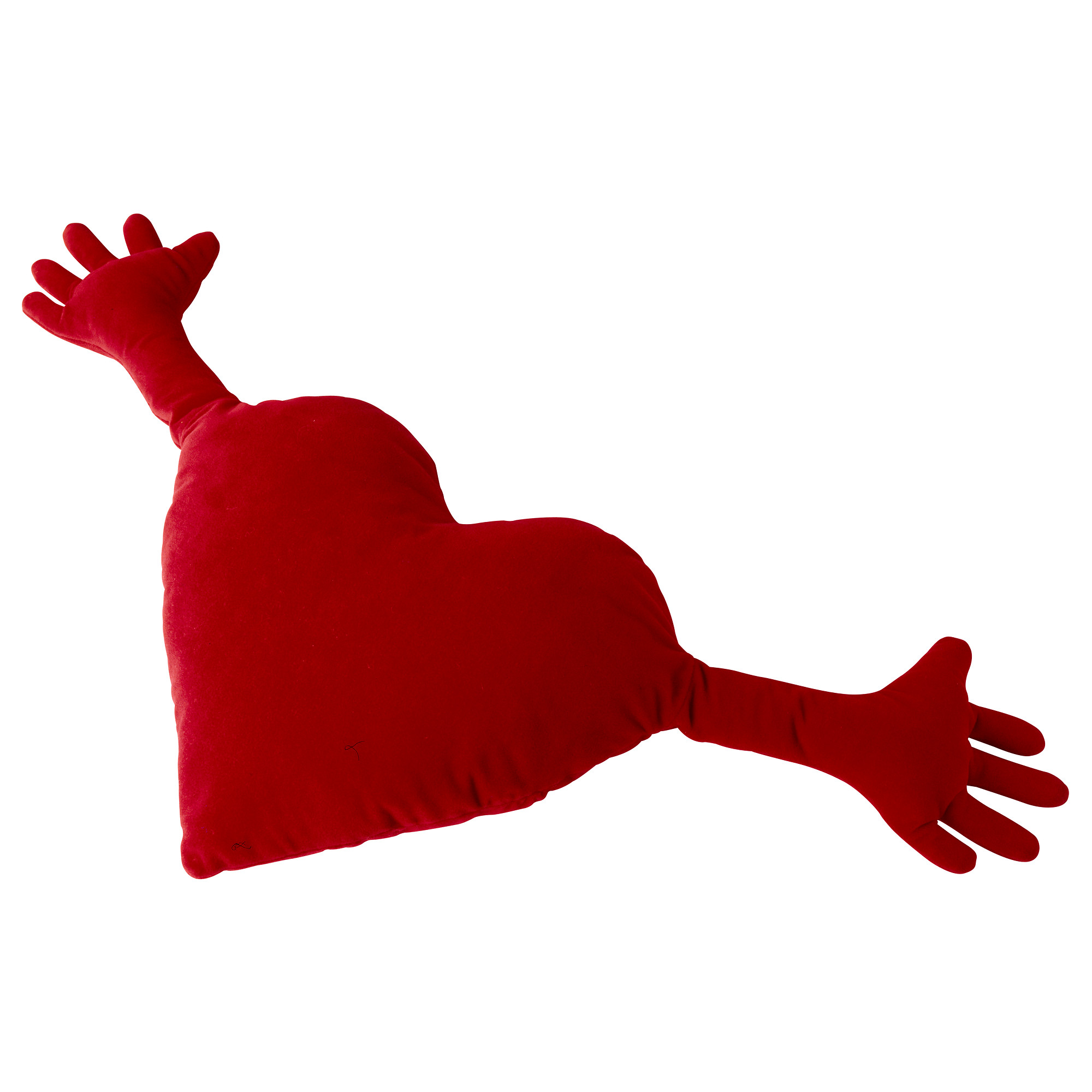 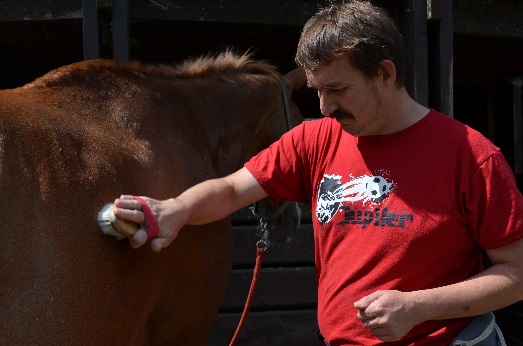 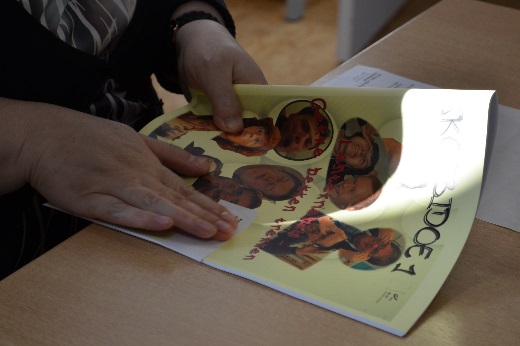 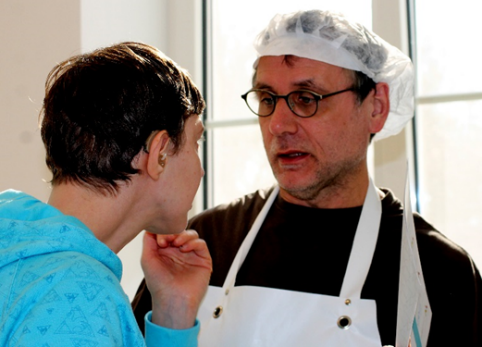 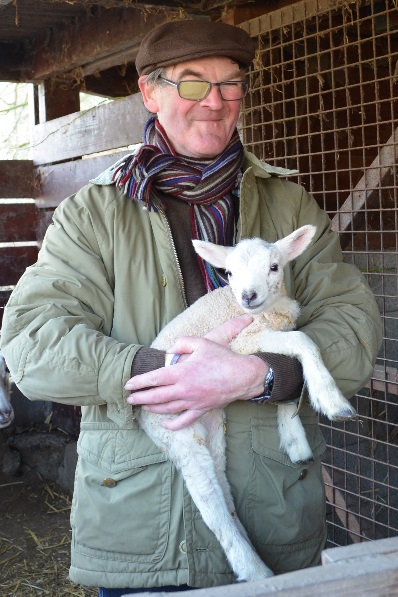 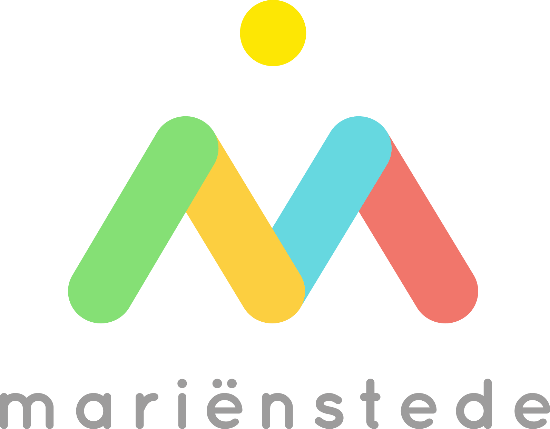 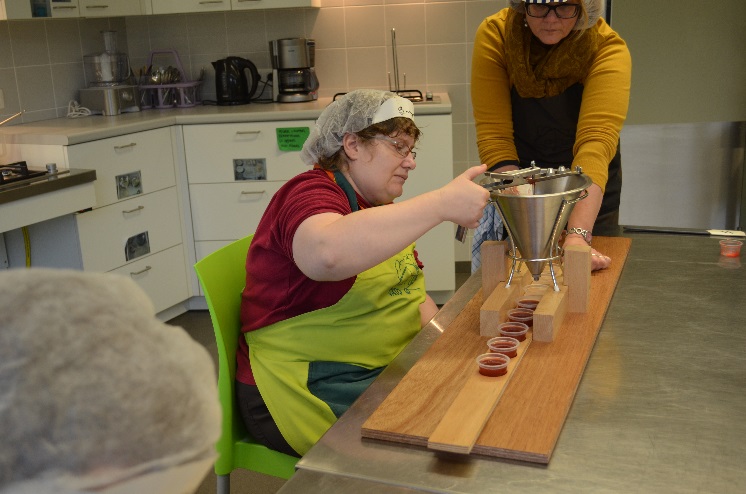 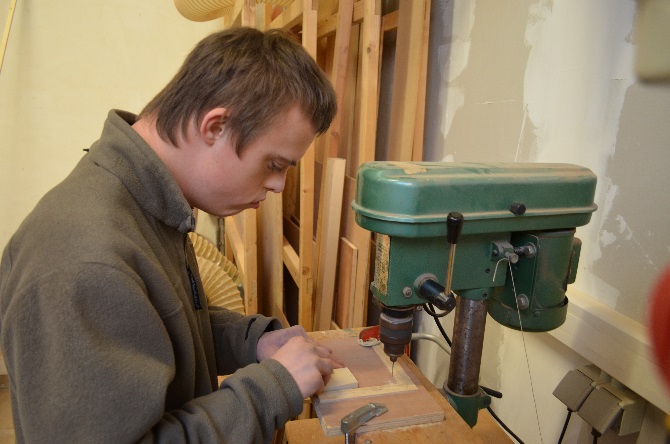 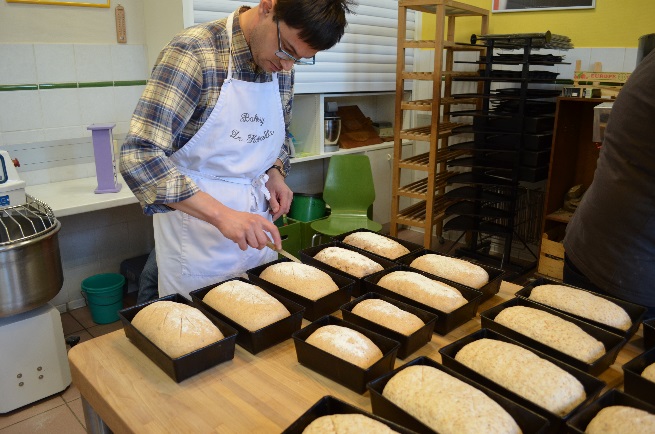 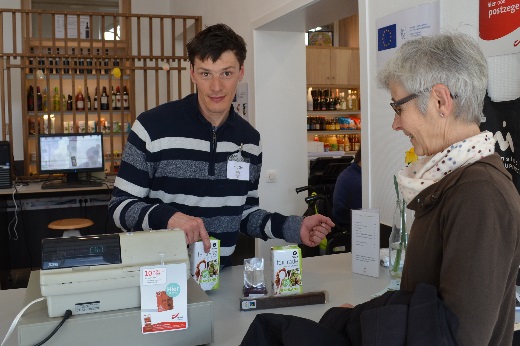 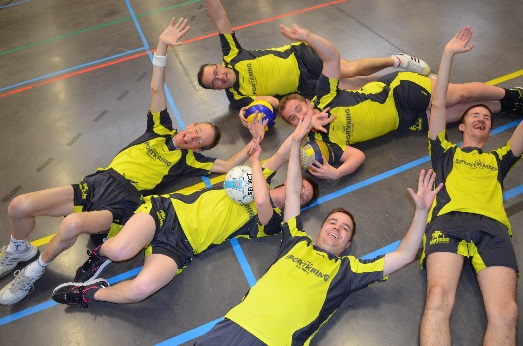 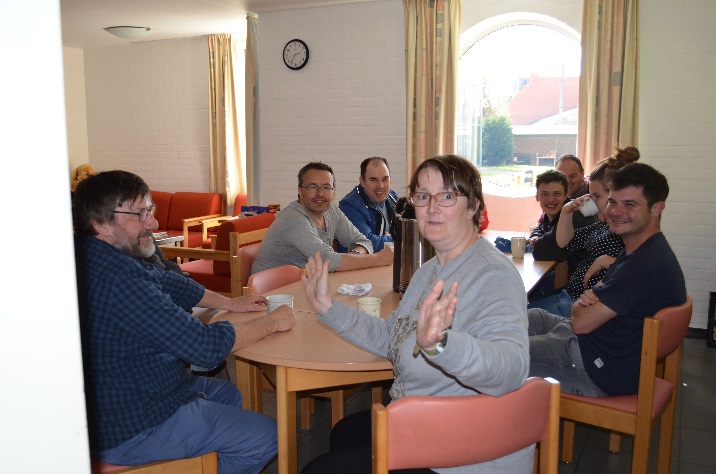 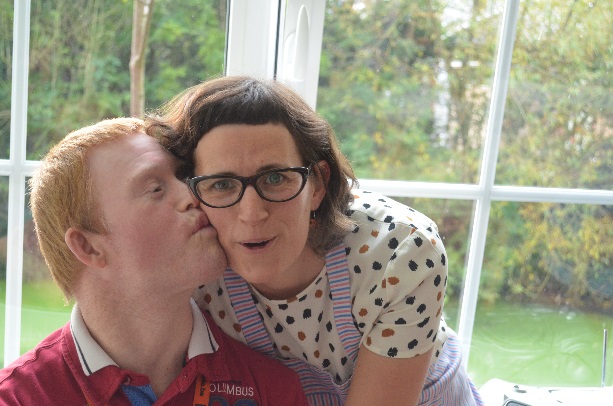 is een kleurrijk plekje van warmte en ontmoeting
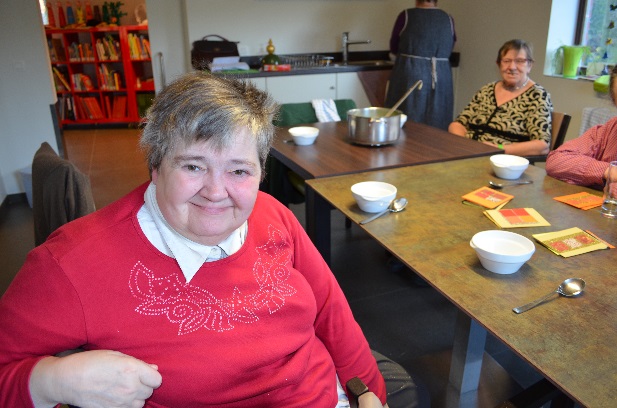 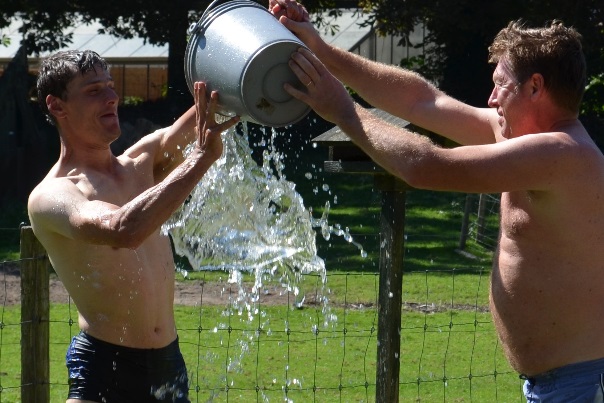 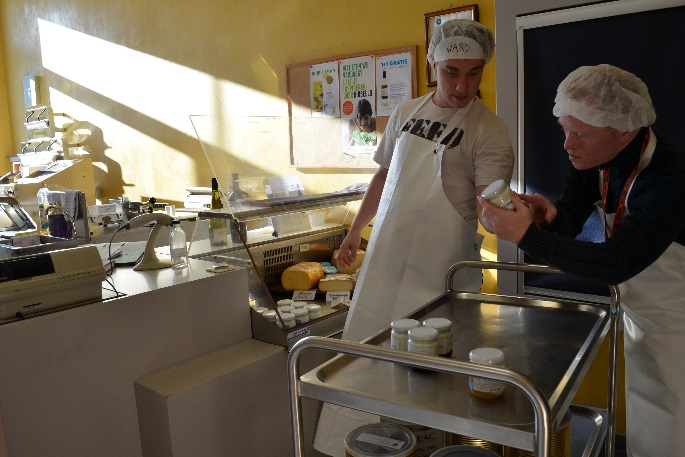 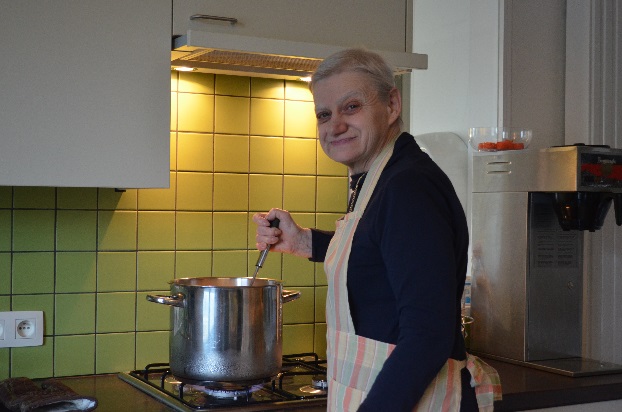 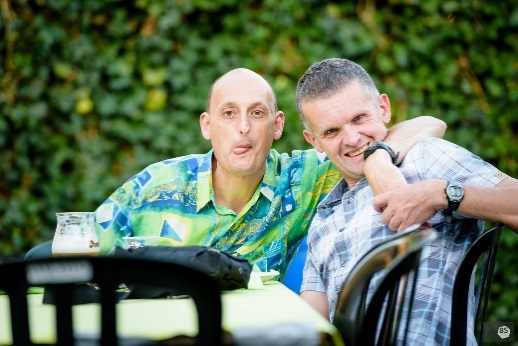 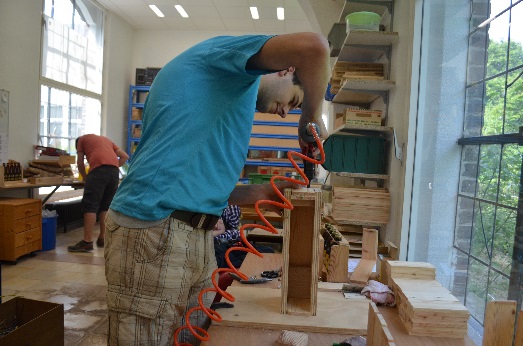 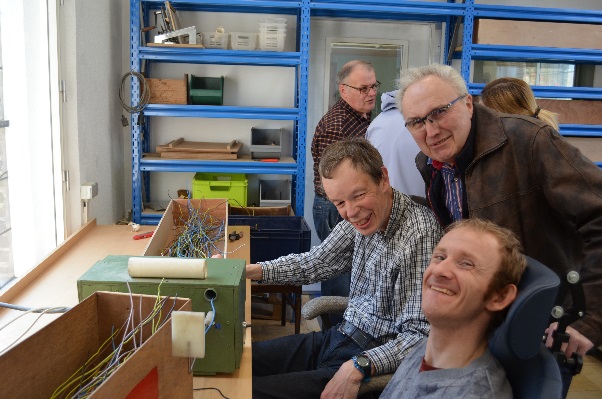 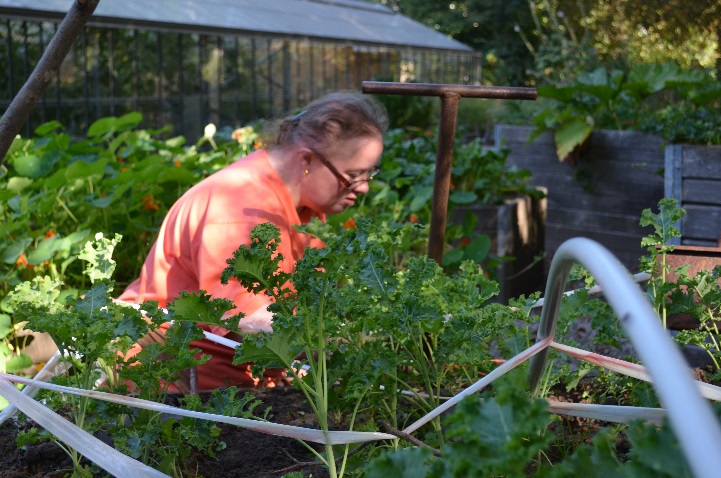 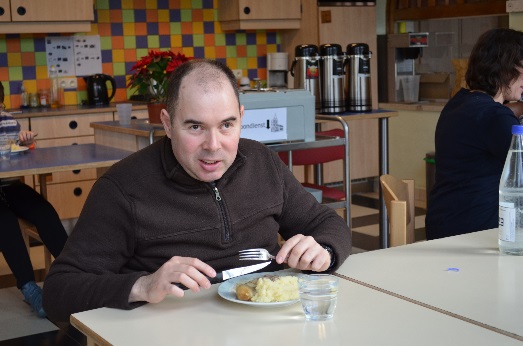 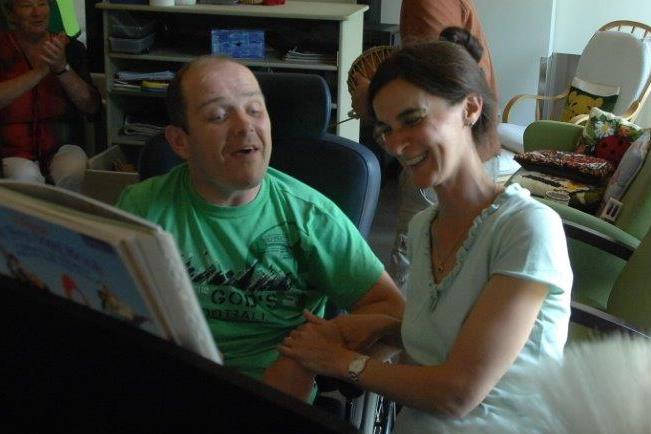 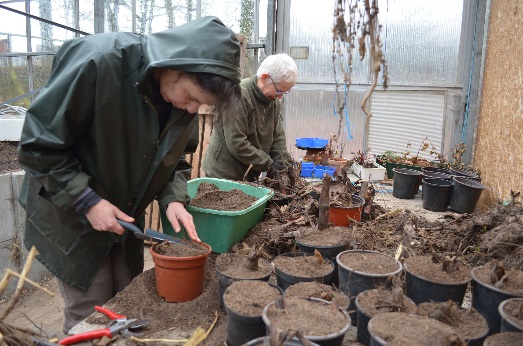 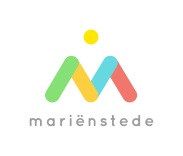 Lieven Detavernier - Vzw MariënstedeZorgzame Buurten Antwerpen - 9 februari 2023
Kort voorstellen
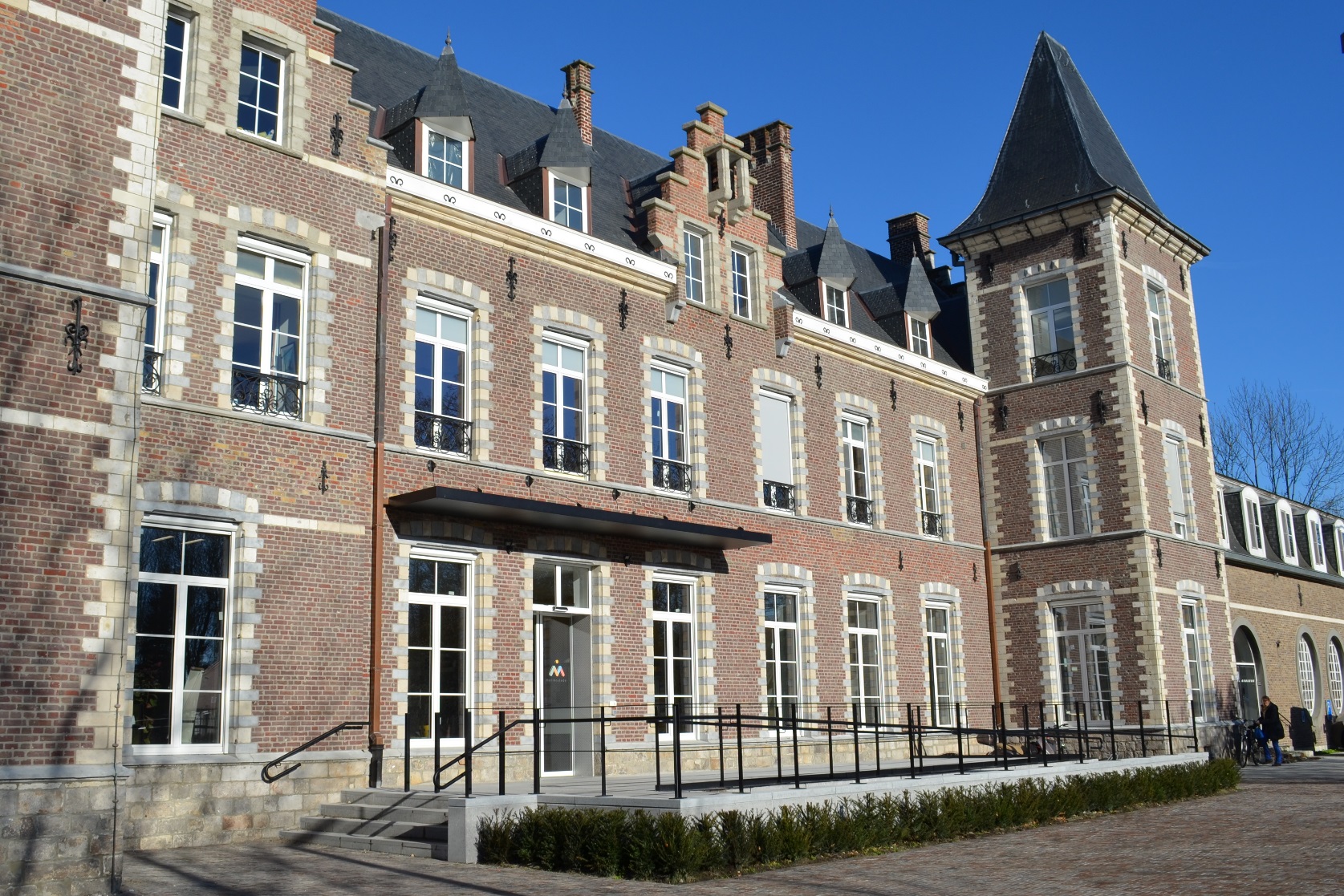 Dadizele
Volwassenen
Wonen-dagbesteding (straal 12 km)
Lokaal
Brede waaier van beperkingen
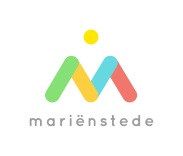 Lieven Detavernier - Vzw Mariënstede
Visie
VISIE zonder actieis niet meer dan een droom
ACTIE zonder visiedoet gewoon de tijd passeren
VISIE met ACTIEkan de wereld veranderen
Joel Barker
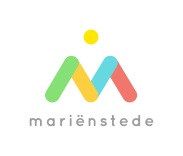 Lieven Detavernier - Vzw Mariënstede
Slow care = de tijd van de cliënt is de maatstaf (niet van de zorgaanbieder)
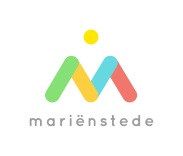 Lieven Detavernier - Vzw Mariënstede
The Golden CircleSimon Sinek
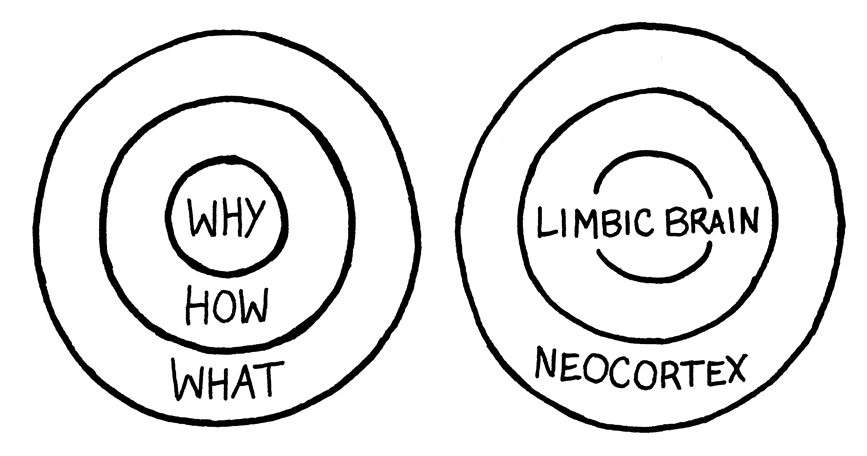 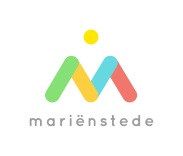 Lieven Detavernier - Vzw Mariënstede
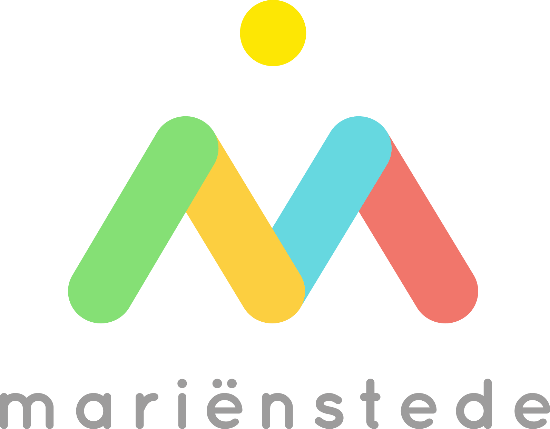 is een kleurrijk plekje van warmte en ontmoeting
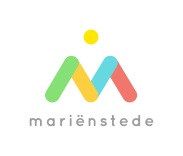 Lieven Detavernier - Vzw Mariënstede
Wie ?	99 mensen met een beperking	72 personeelsleden	132 vrijwilligers	4520 dorpsinwoners
Hoe ? 	Lokaal – diversiteit – duurzaam – innovatie – ontmoeting – win-win
= 4823 mensen met passie
Het praktijkverhaal van vermaatschappelijken
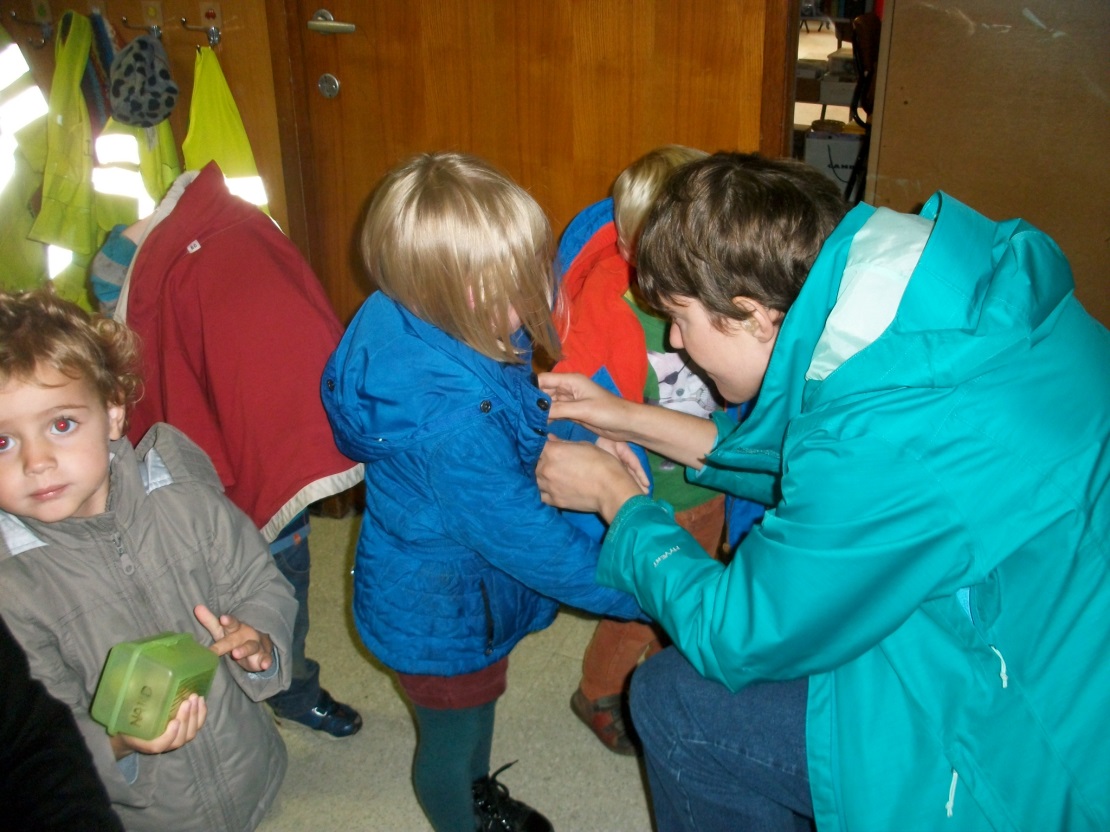 “Je maakt geen samenleving op papierJe bouwt een samenleving op al doendedoor op zoek te gaan naar voorbeeldendie aantonen dat het kan.”	Douwe Van Houten

Personen met een beperking willen meer contact met de samenleving. Ze willen er deel van uitmaken. Ze willen IN  de samenleving werken-wonen-vrije tijd beleven.
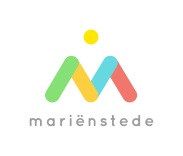 Lieven Detavernier - Vzw Mariënstede
Superette Capellehof
Château Superette
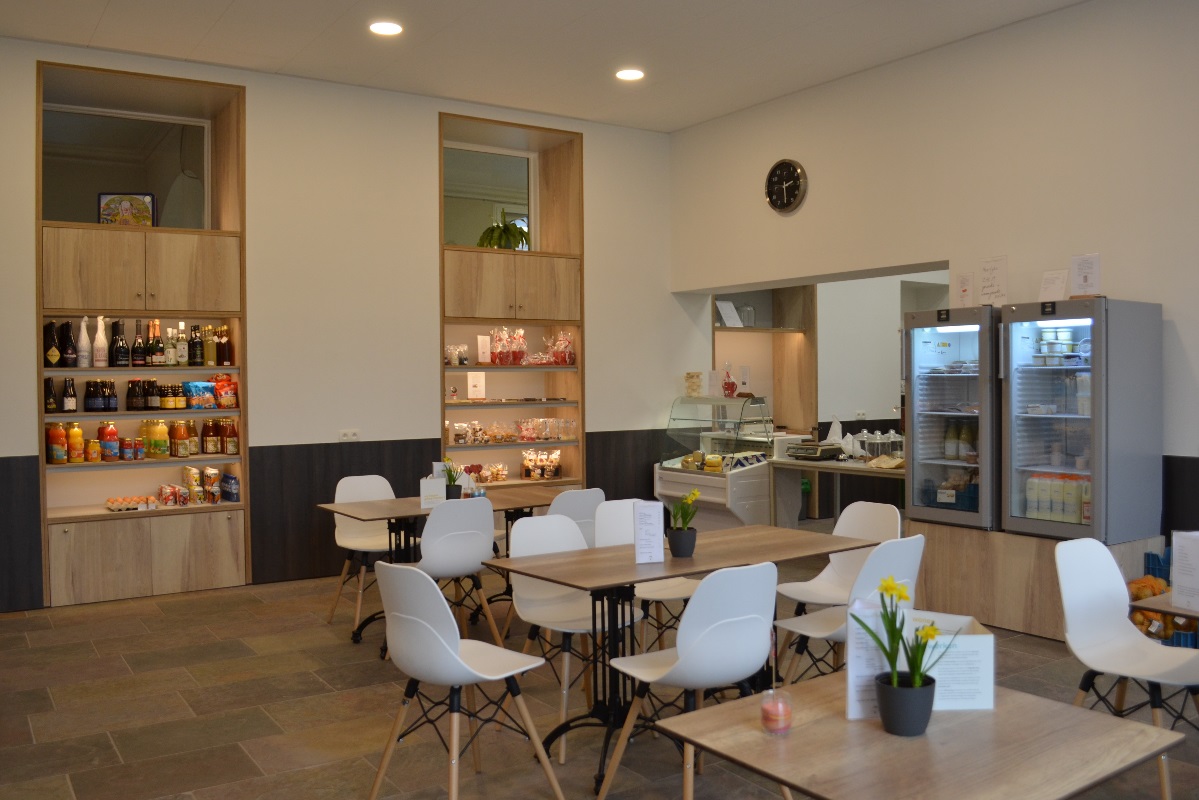 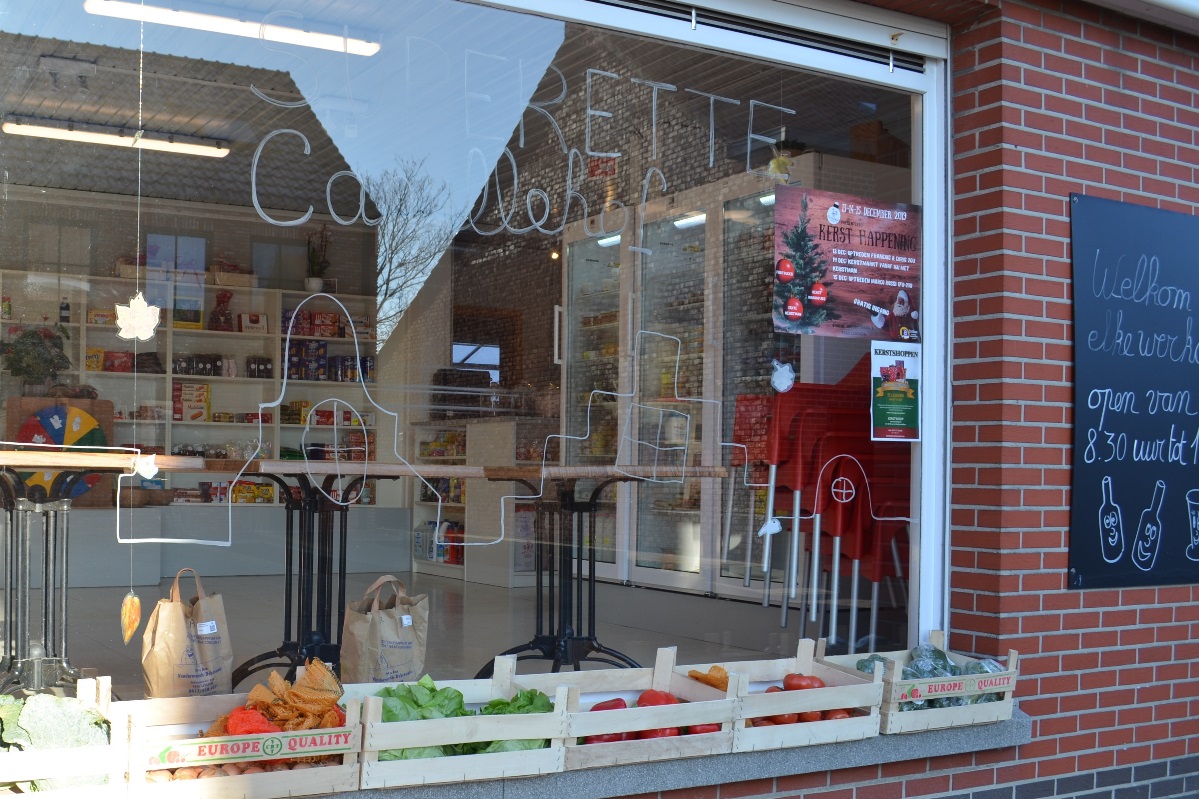 Het praktijkverhaal van‘de andere buurtwinkel met tijd voor u’
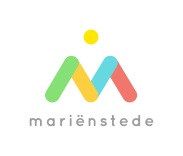 Lieven Detavernier - Vzw Mariënstede
Geen buurtwinkel zonder Mariënstedeof
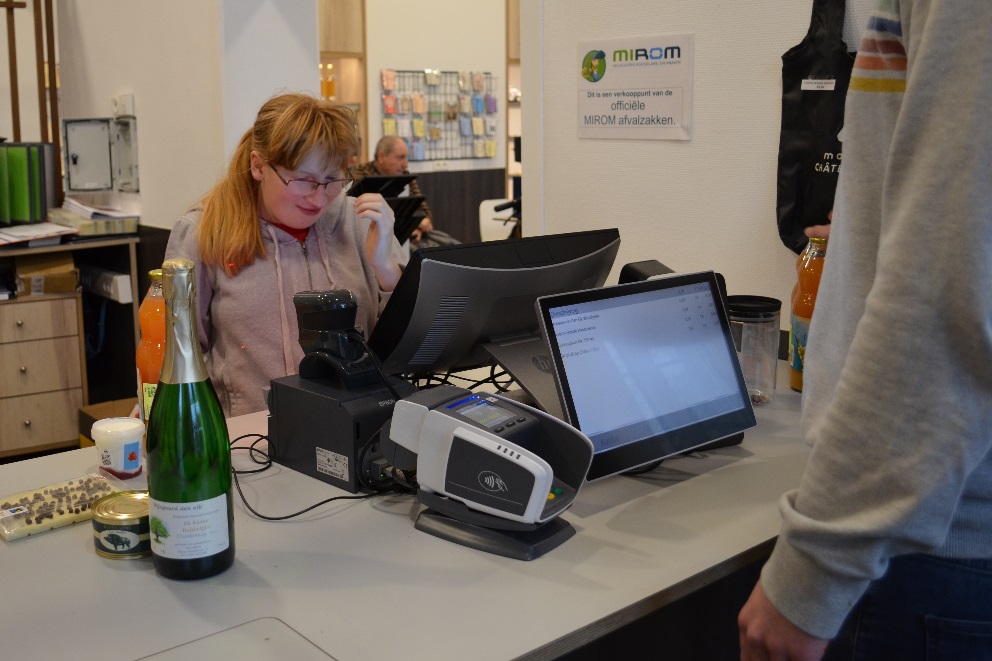 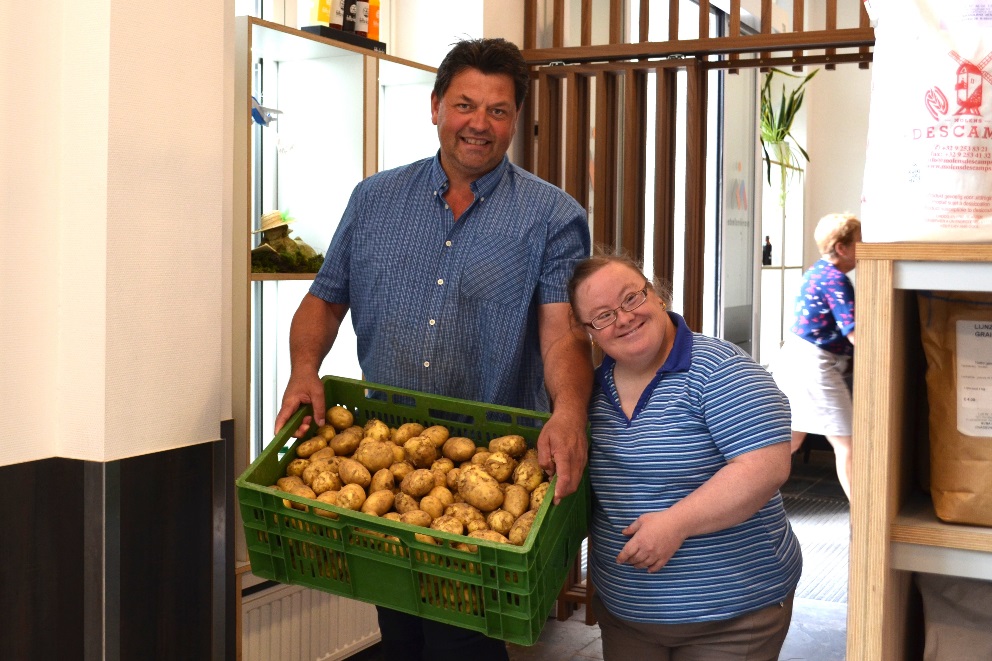 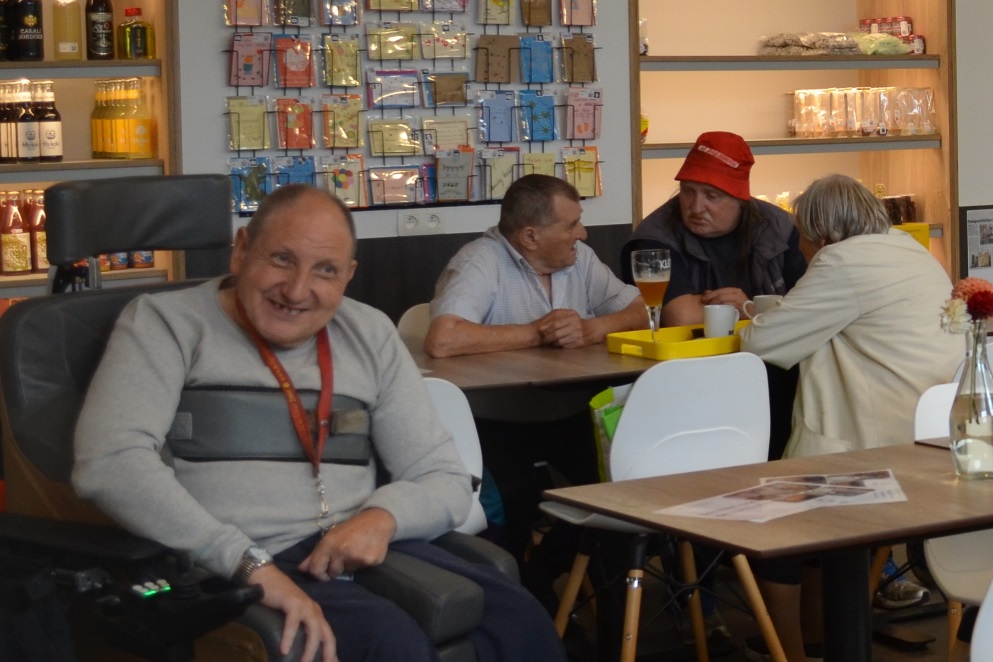 Hoe het ene verhaal verbonden is met het andere
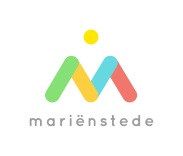 Lieven Detavernier - Vzw Mariënstede
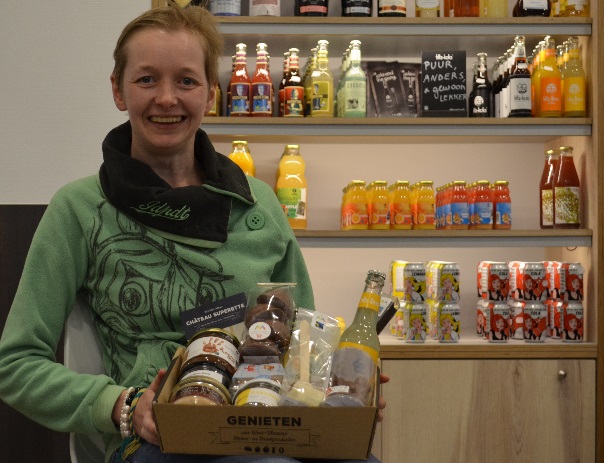 Château Superette - Inhoud
Eigen ambachtelijke producten + van collega’s
Oxfam
Korte keten : groenten, fruit, zuivel
Afhaal biopakketten
West-Vlaamse streekproducten
Producten van lokale talenten (zalm/keramiek)
+ vuilniszakken, postzegels, copies, …
+ VVV toerisme
+ !! Kleine cafetaria !!      	ONTMOETING
Lokale dranken
Koffie/thee
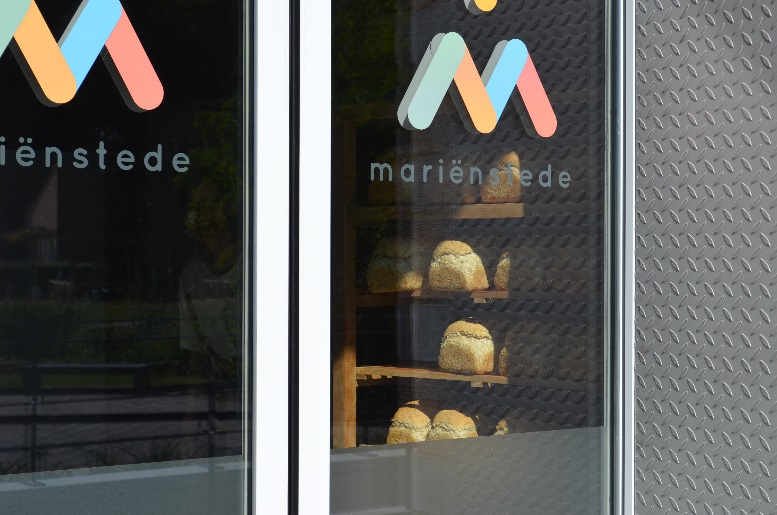 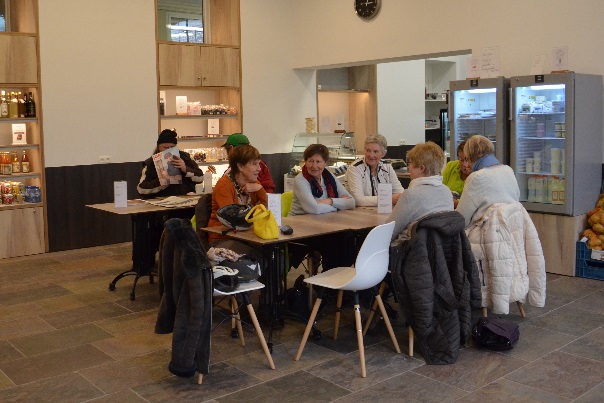 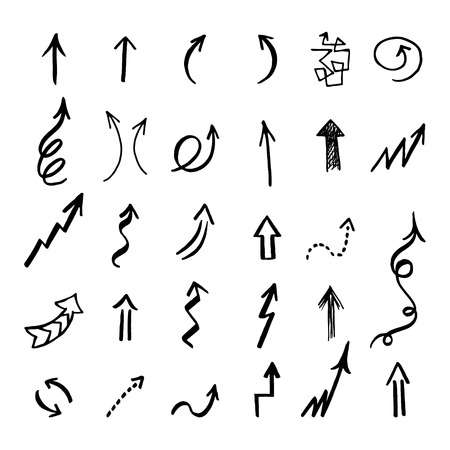 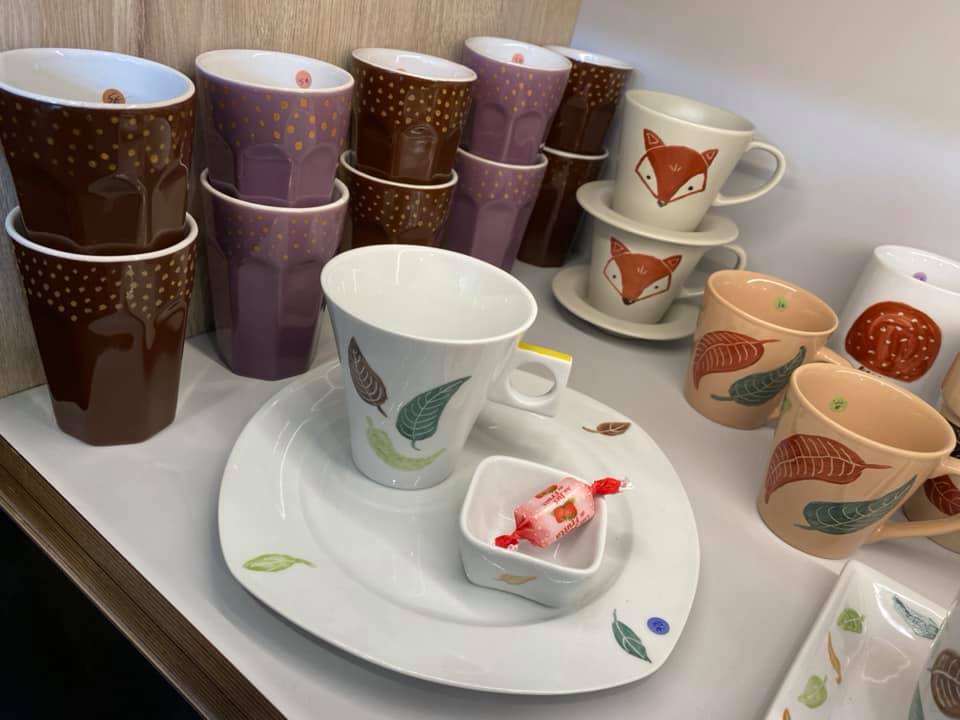 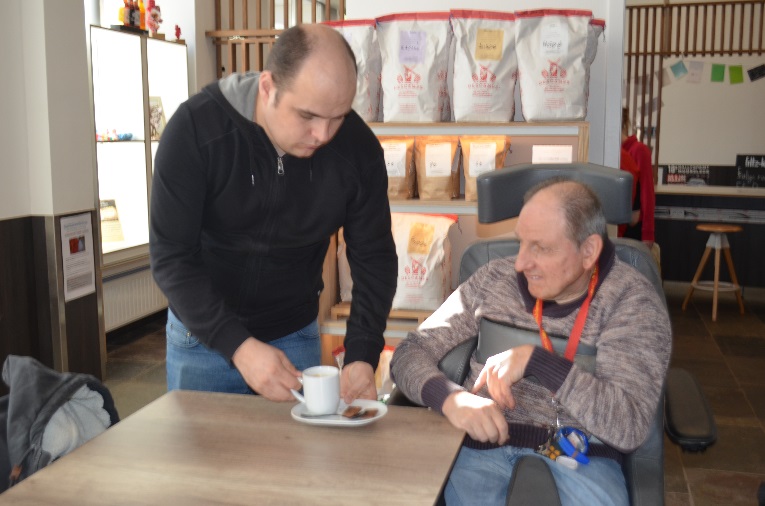 Château Superette - Inhoud
Openingsuren :
Ma – Vr 	8u30 tot 17u
Zat	11u tot 17u
Uitbating :
7 personen met een beperking + 1 begeleider + 1 vrijwilliger (NM)
Financieel :
Begeleider is gesubsidieerd door VAPH
Infrastructuur : zit in de ingang van het kasteel (onthaal + winkel)
Inrichting winkel : frigo’s, tafels en stoelen, bar, …	via LEADER, KBS, CERA, VLM	
Klanten :
± 60 per dag met een dagomzet van ± 450 euro
Regelgeving :
Mariënstede is een VZW erkend binnen VAPH
Niet BTW-plichtig
FAVV (voedselagentschap) wel keuring
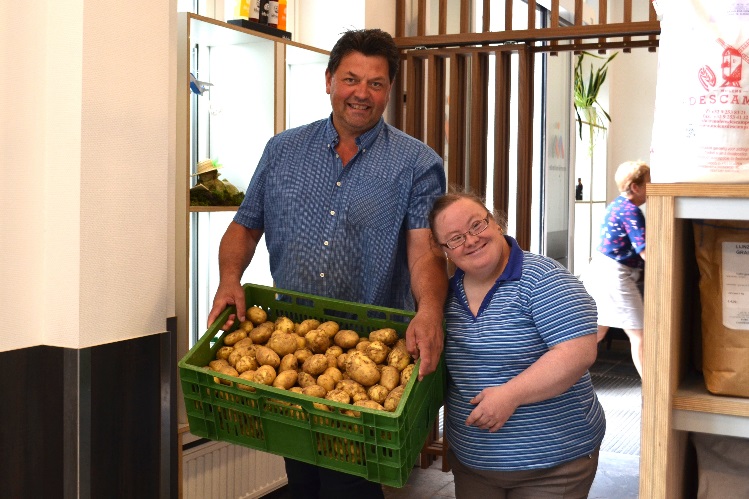 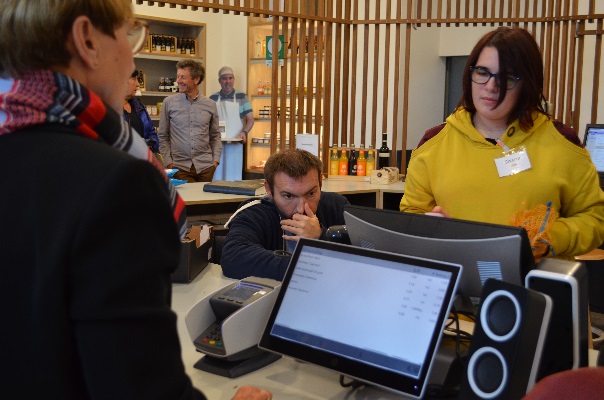 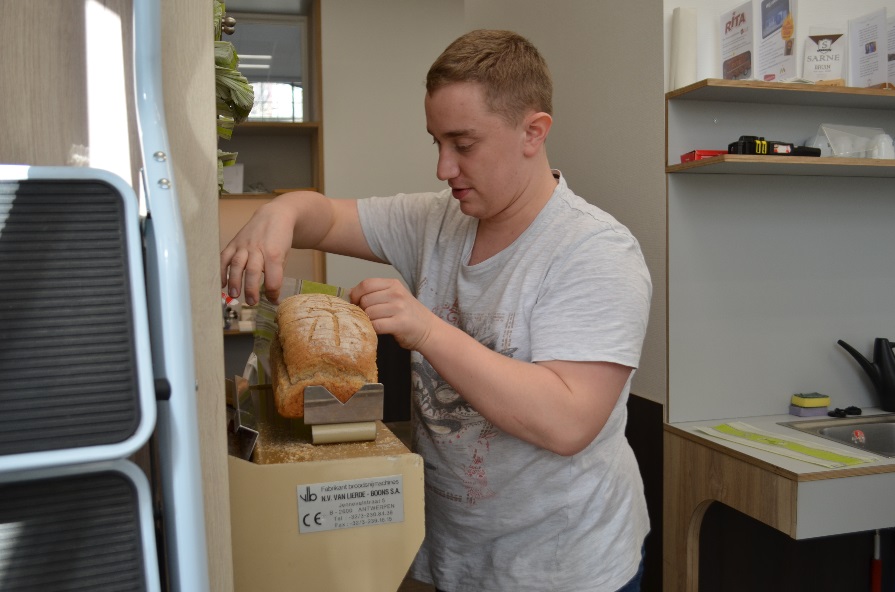 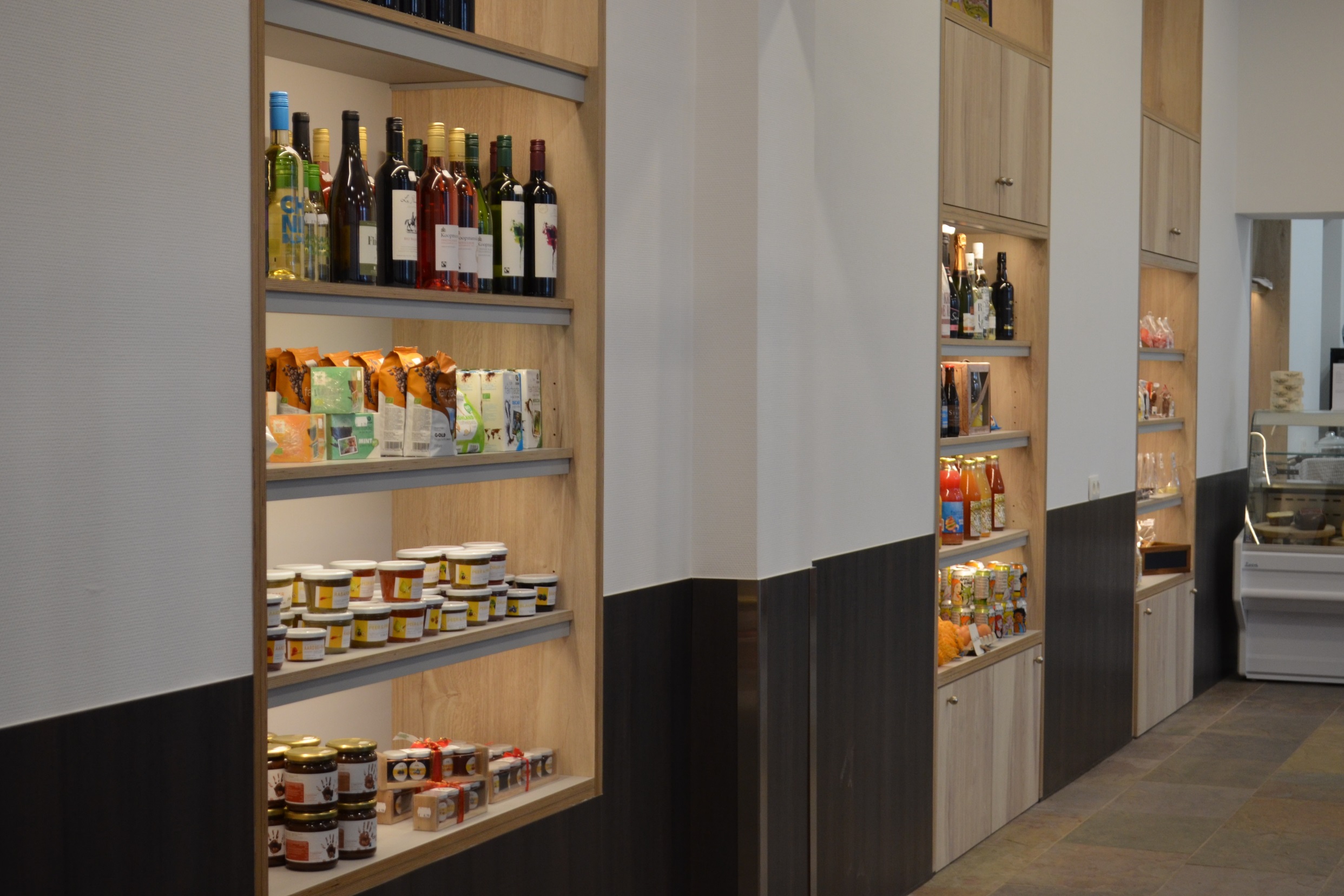 Inclusie is samenwerken, samenwerken, samenwerken
“Wie hard werkt,
telt op.
Wie samenwerkt,
vermenigvuldigt.”
Jef Colruyt
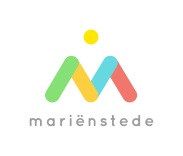 Lieven Detavernier - Vzw Mariënstede
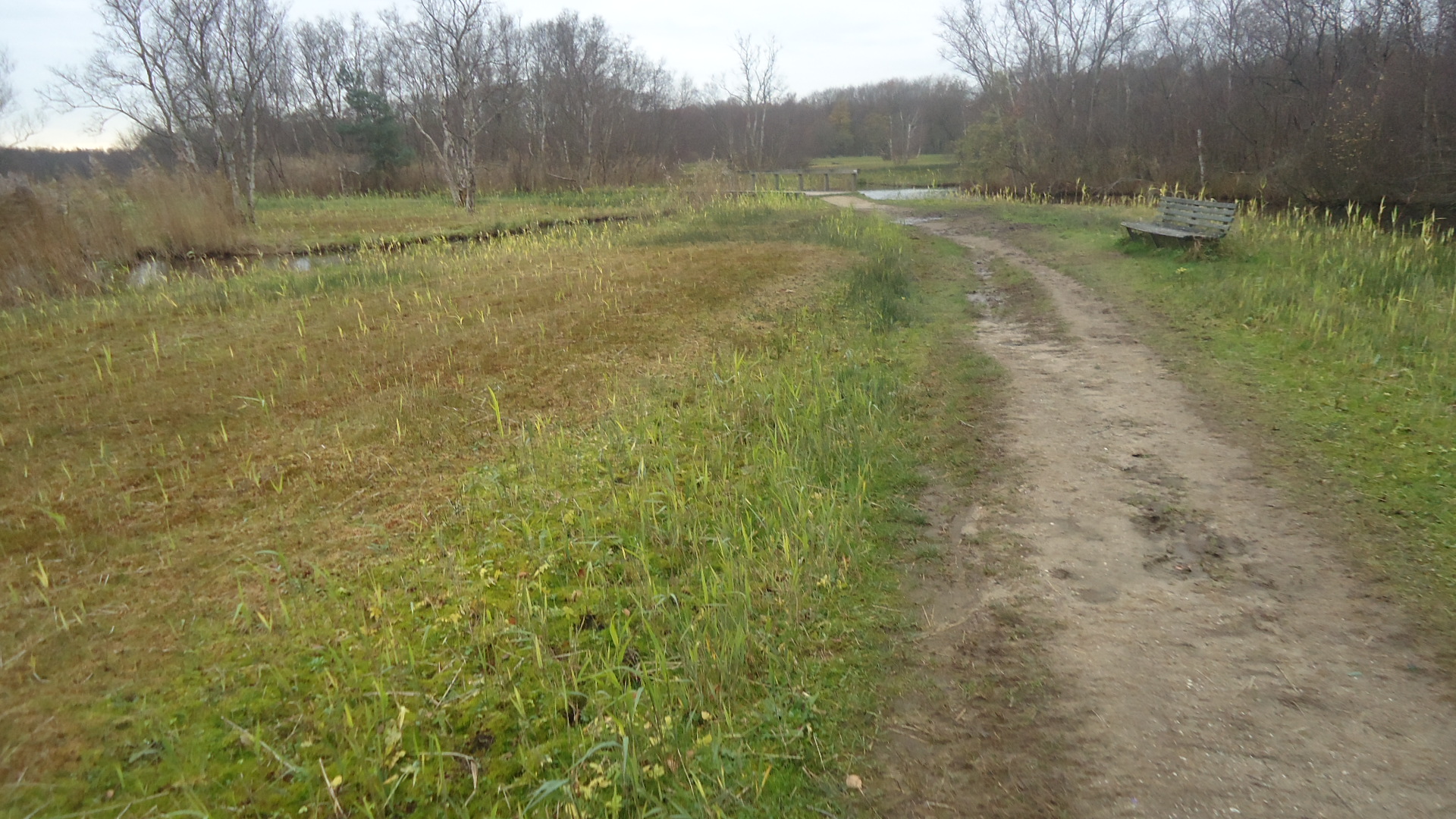 We gaan langzaam …omdat we ver zullen gaan !
Indignados
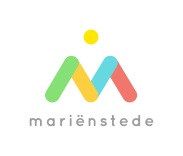 Lieven Detavernier - Vzw Mariënstede
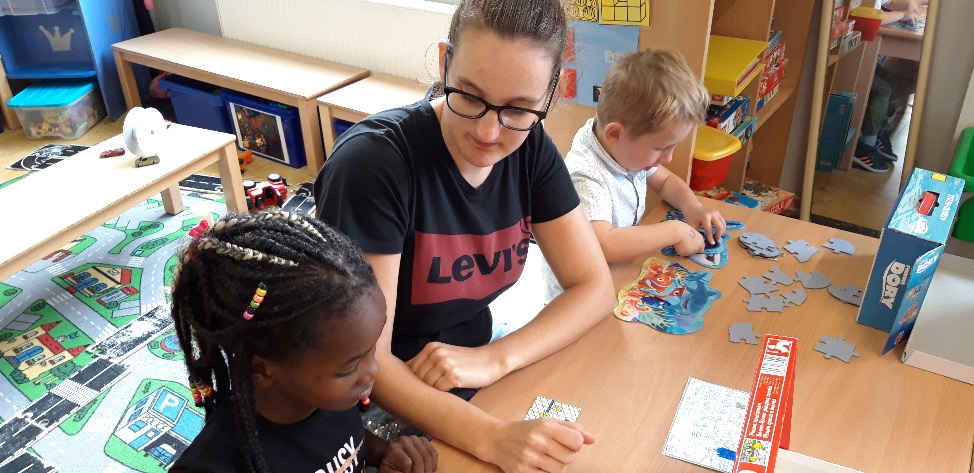 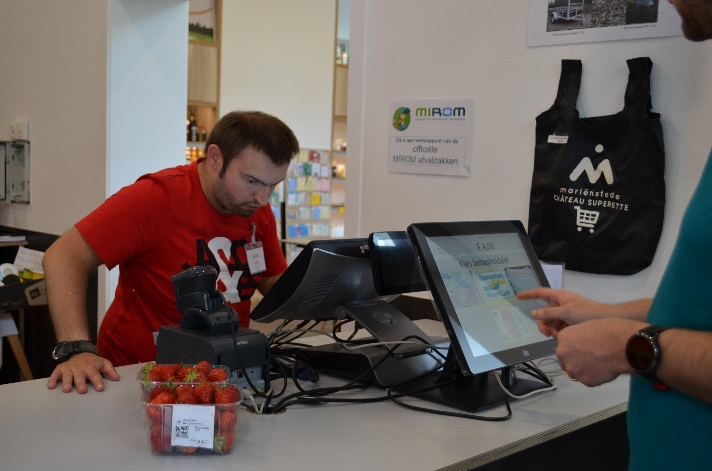 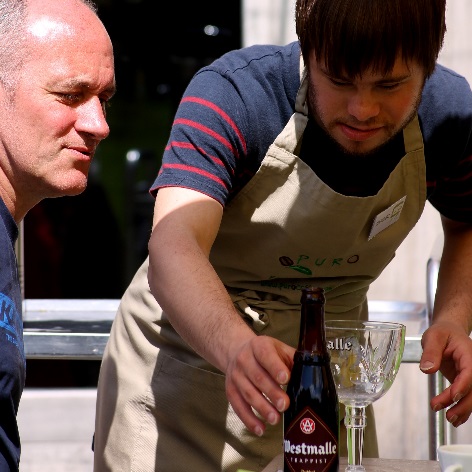 Sociaal ondernemen
Kassa nova
HIP Terrasje
Begeleid werk
Wat :
- tewerkstelling kansengroepen - verdienmodel - maatschappelijke meerwaarde - naast subsidies zelf inkomsten zoeken - …

Hoe :
HIP Terrasje
team@work
Begeleid werk & Bruggensteun
Chateau-superette en Superette Capellehof (DORV)
Kassa nova
De kleinste cinemazaal
‘t Klooster: artistieke ontmoetingsplek + co-housing
Carabane: de ‘andere’ overnachingsplek
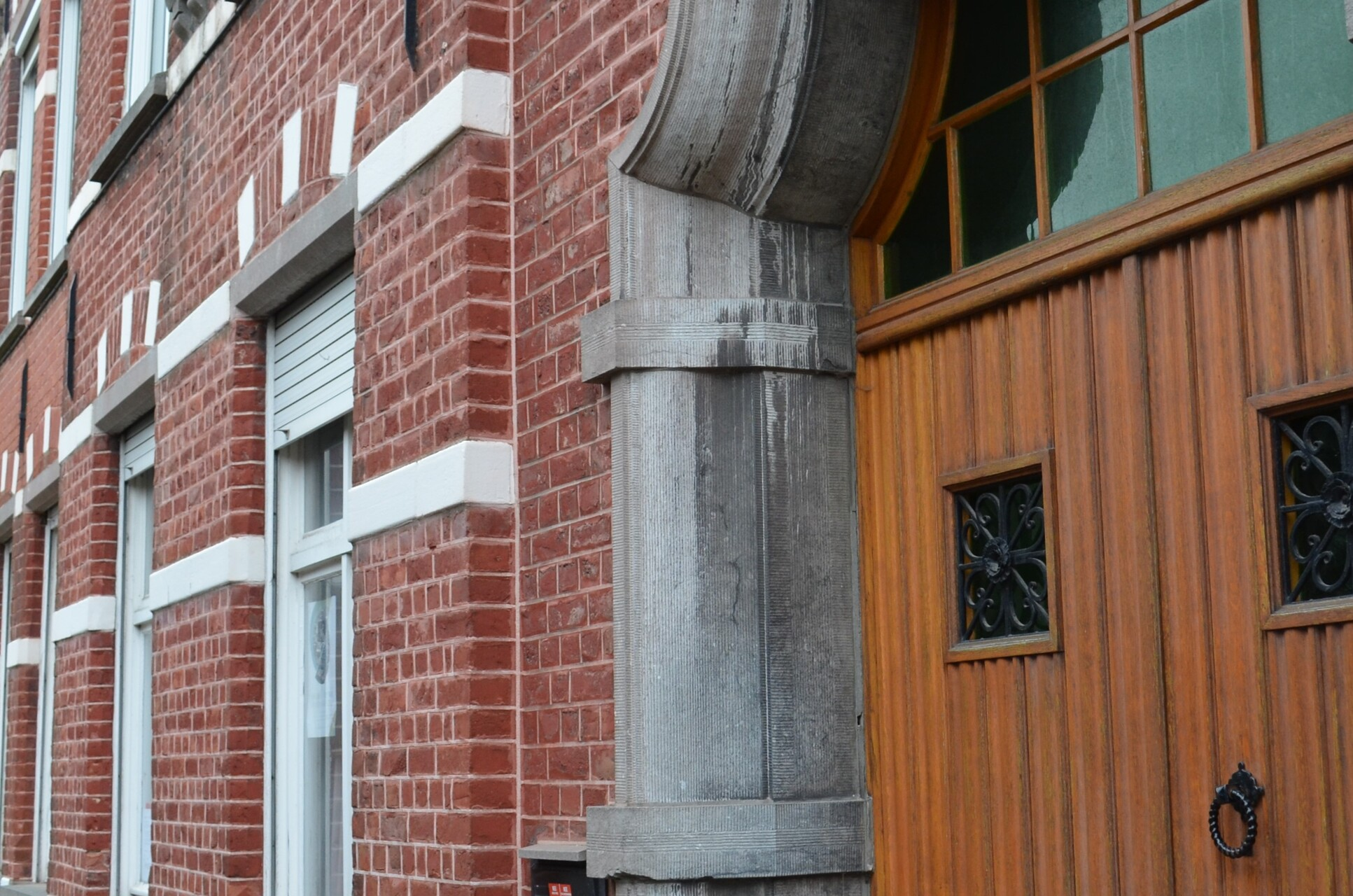 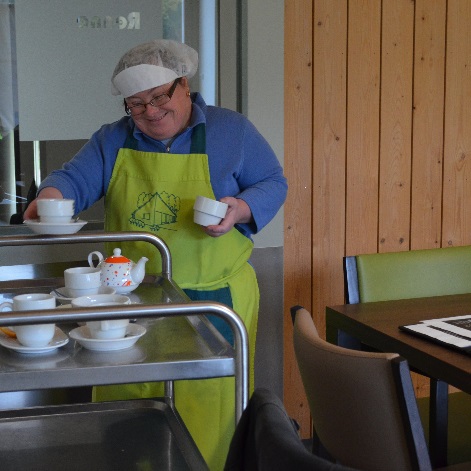 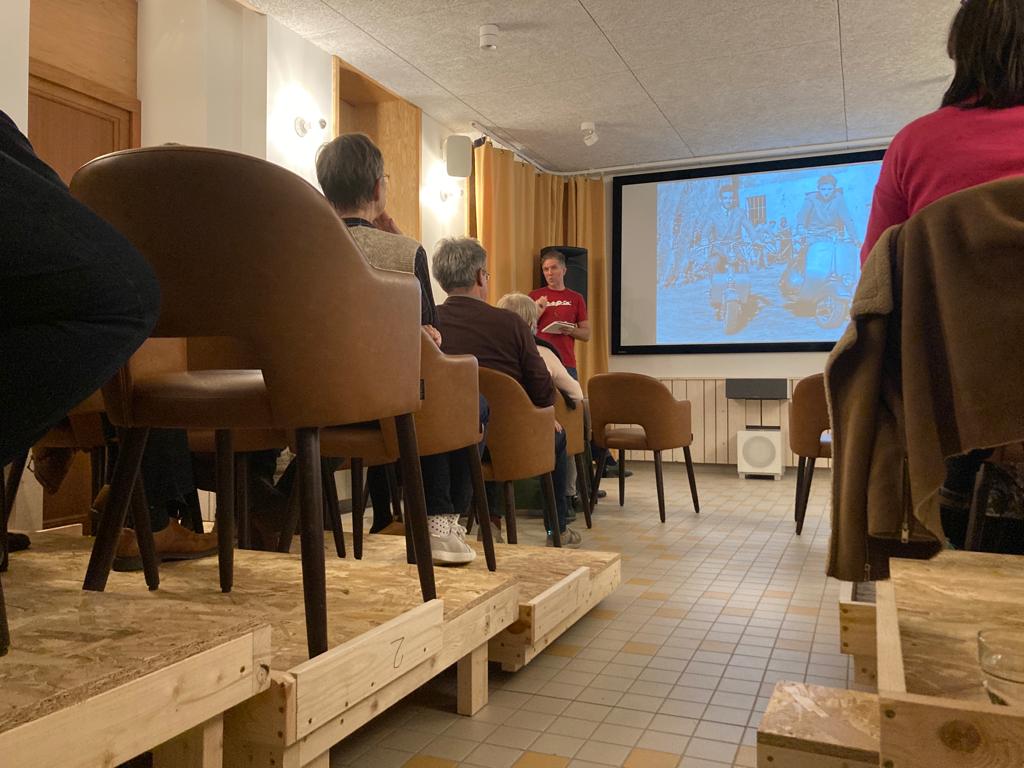 Team@work
‘t Klooster
De kleinste cinemazaal
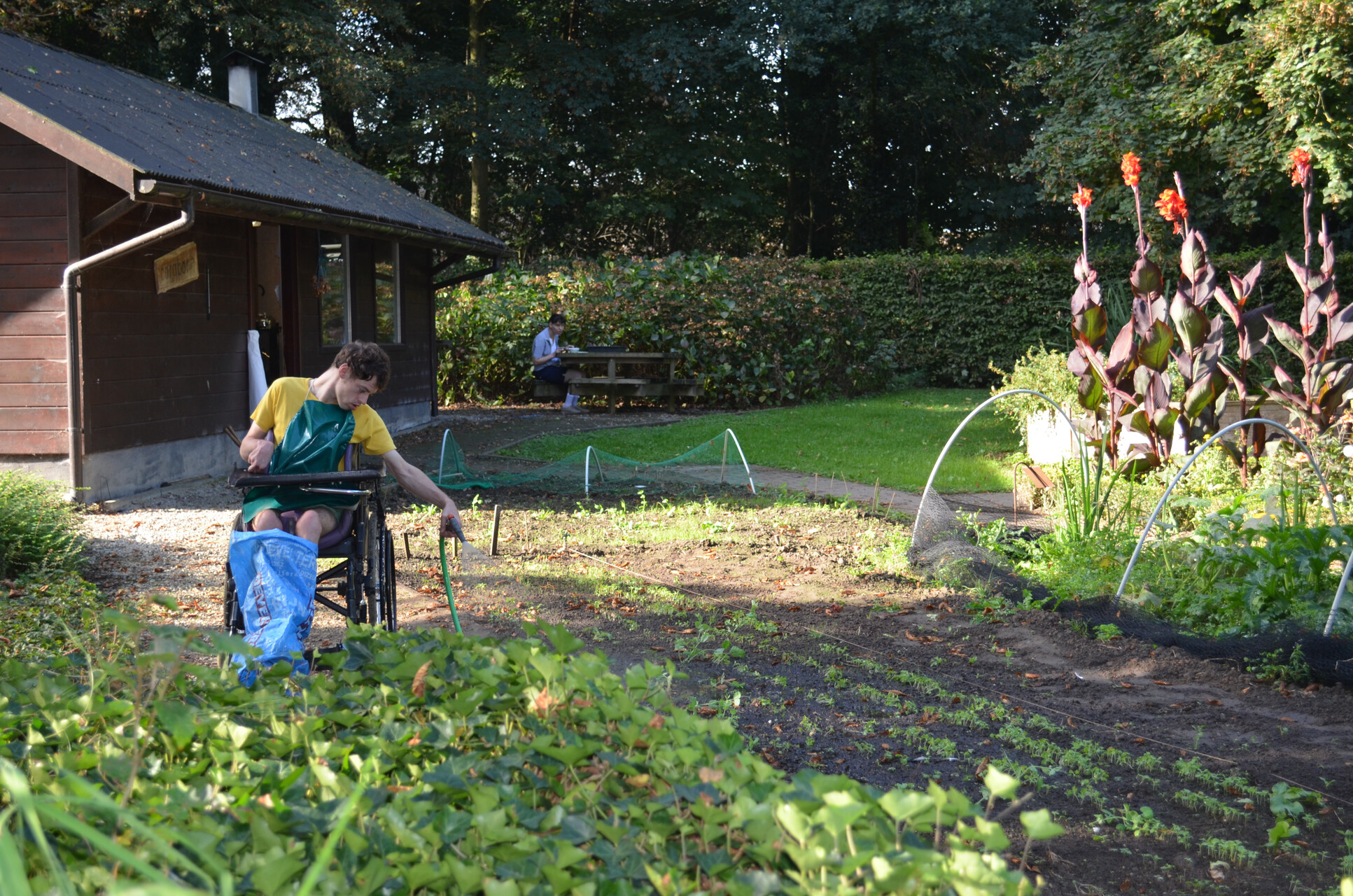 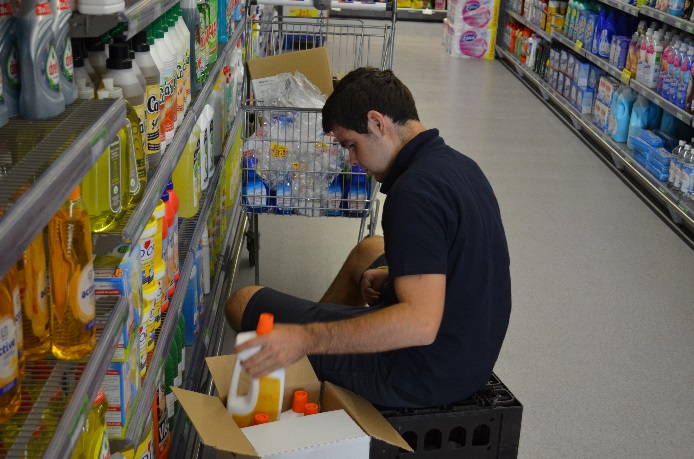 Carabane
Begeleid werk
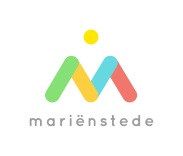 Lieven Detavernier - Vzw Mariënstede
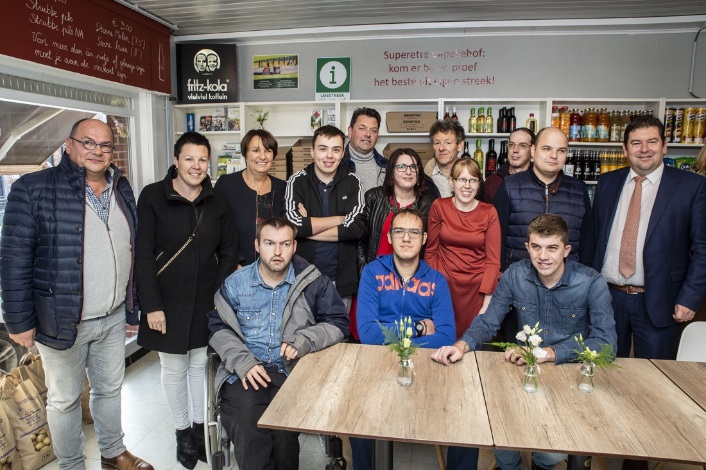 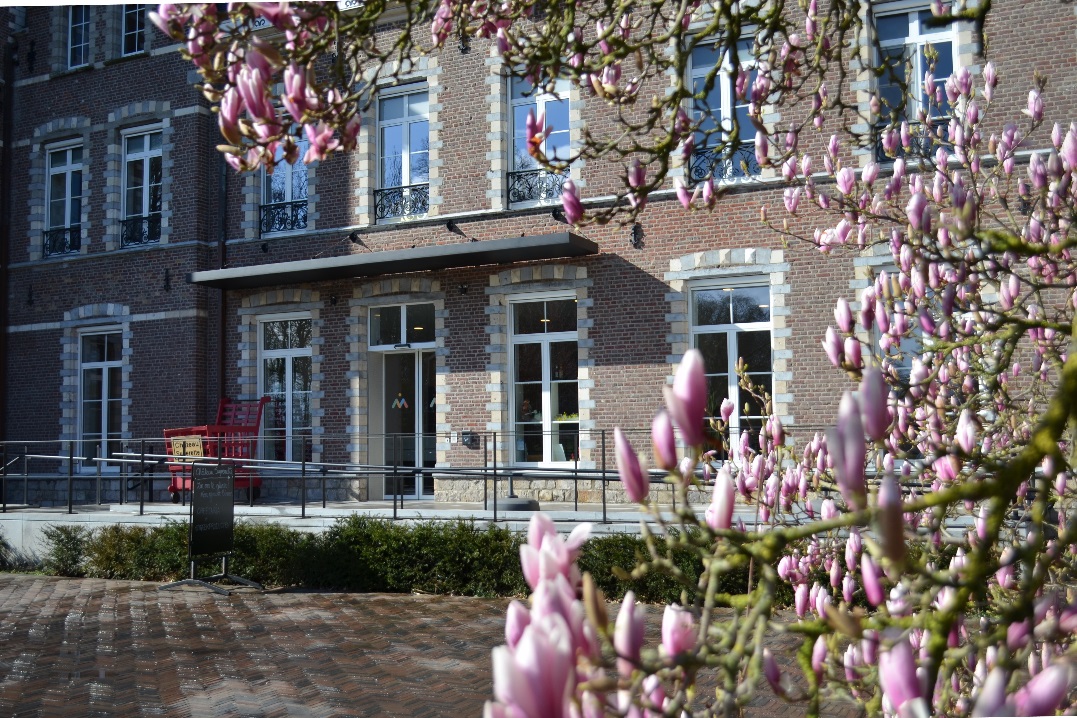 Enkele tips
Locatie:	een kleurrijk plekje van warmte en ontmoeting 		maak het verschil…
Inventariseer de vragen: wat leeft er in het dorp
Samenwerken… samenwerken… samenwerken…maak voortdurend vrienden
Preventief werken… strategieZoek win-win situaties (bv. gemeentelijke kopiedienst, pompeschitterchocolade, …)
Zoek een VAPH-partner in de buurt (gratis uitbating + nadruk op talent)
Zoek financiële middelen via projectoproepen (KBS, CERA, LEADER, …)
Verwonderlijke, lokale producten (chocolade, bieren, kaas)… maar ook alledaags (ei, boter, melk, brood)Geschenkpakketten
ONTMOETING: cafetaria
Laat het buurtpunt ‘organisch’ groeien én geloof in toevalstreffers! 
Gun het project tijd!
Inclusie/ontmoeting is een geweldige BONUS… durf hierin investeren!
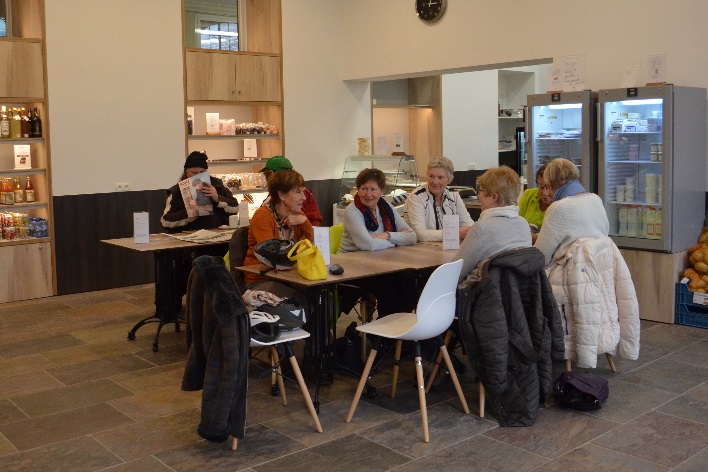 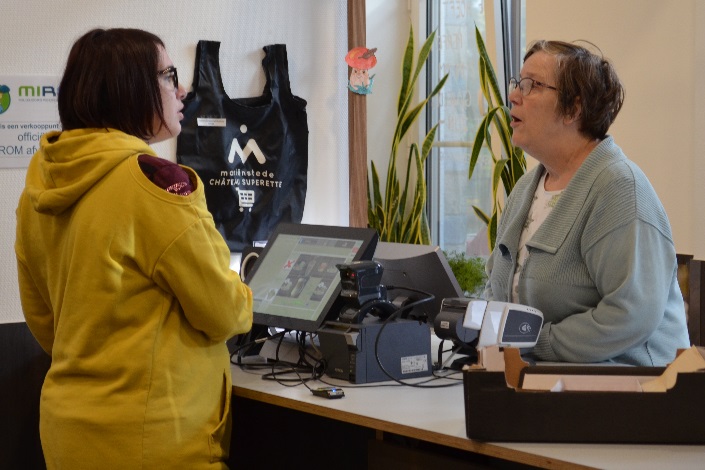 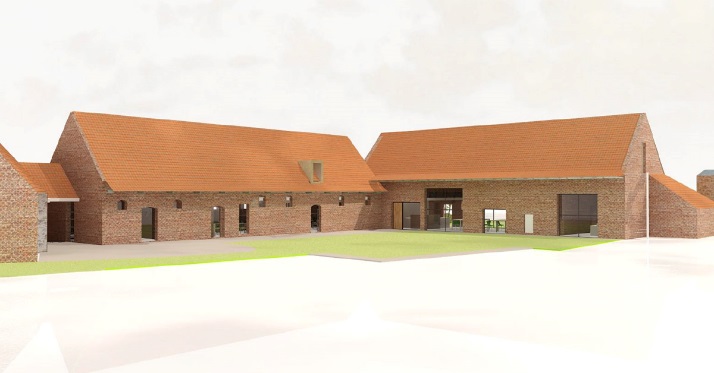 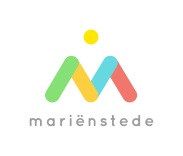 Lieven Detavernier - Vzw Mariënstede
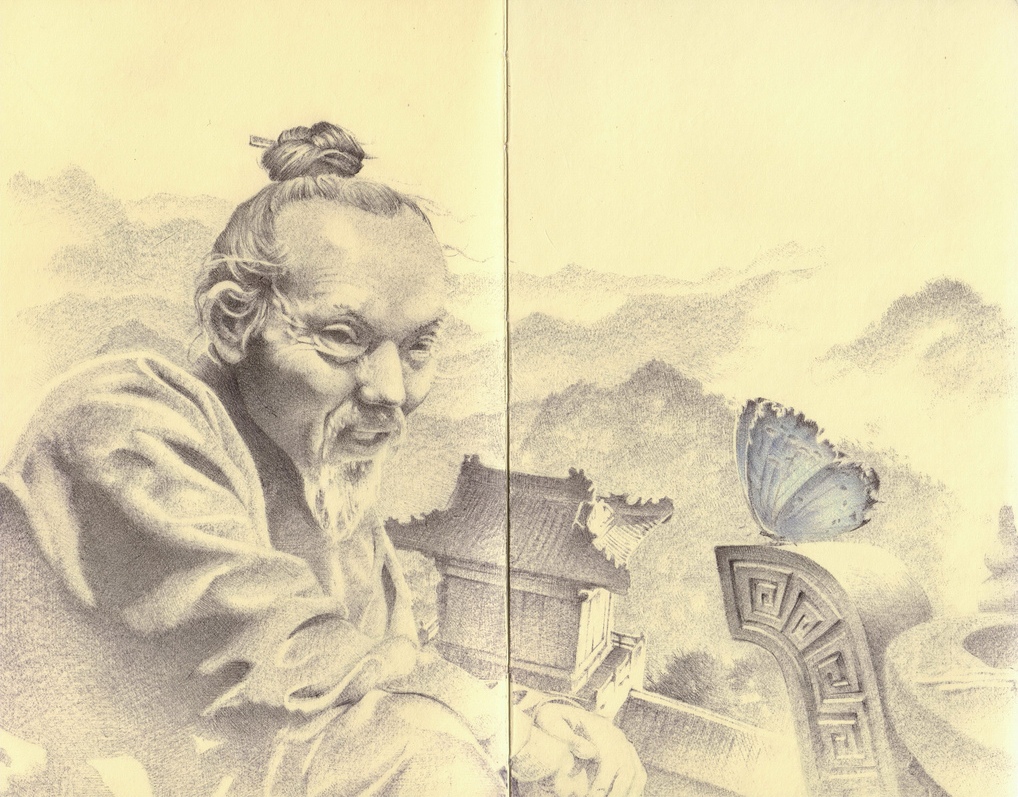 Een fuik dient om de vis te vangen.Als de vis gevangen is, vergeet dan de fuik
De strik dient om de haas te vangen.Als de haas gevangen is, vergeet dan de strik.
Het woord dient om de gedachte te vangen.
Als de gedachte gevangen is, vergeet dan het woord.
Chuang Tzu
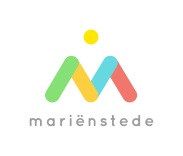 Lieven Detavernier - Vzw Mariënstede